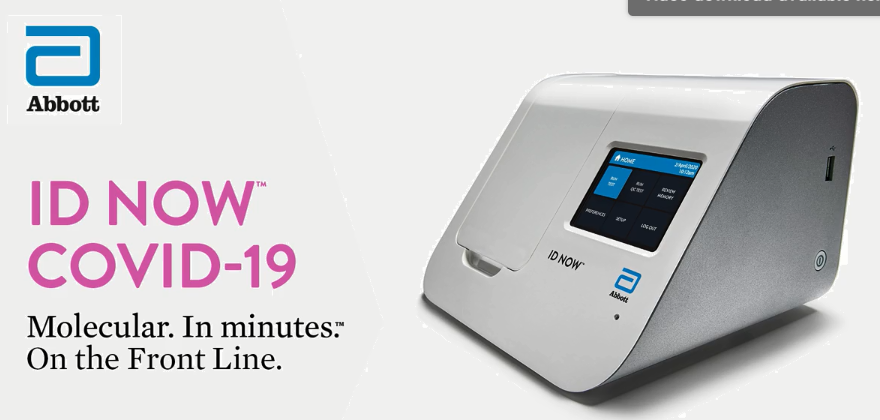 Points to remember:

Sample type: Naso-pharyngeal swab (DO NOT USE VTM)
                          Nasal swab mid-turbinate

Perform Testing within one hour of collection

Perform both levels of Quality Control with:
                          New Reagent Lot number
                          New operator
                          Every 30 days
                          If Analyzer is ever moved

Clean Analyzer and surrounding counter Daily with:
                         70% Ethanol or
                         10% Bleach